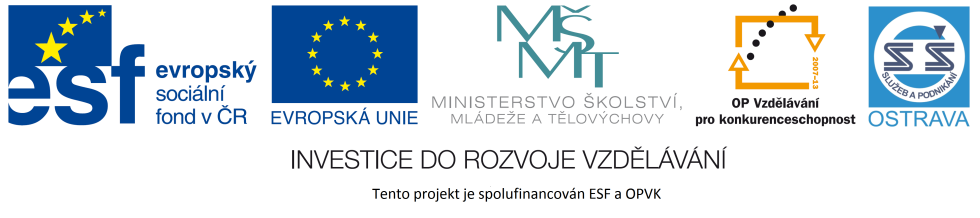 VY_32_INOVACE_PPM13460NÁP
Výukový materiál v rámci projektu OPVK 1.5 Peníze středním školámČíslo projektu:		CZ.1.07/1.5.00/34.0883 Název projektu:		Rozvoj vzdělanostiČíslo šablony:   		III/2Datum vytvoření:		11. 1. 2013Autor:			Ing. Ivana NáplavováUrčeno pro předmět:	První pomoc Tematická oblast:		Bezvědomí a neodkladná resuscitace, intoxikaceObor vzdělání:		Masér sportovní a rekondiční 69-41-L/002 1. ročníkNázev výukového materiálu: 	Modelová prezentace: EpilepsiePopis využití:		Příčiny, příznaky epilepsie, první pomoc, sdružení 				epileptiků, úkoly pro žákyČas:  			15 minut
Epilepsie – padoucnice
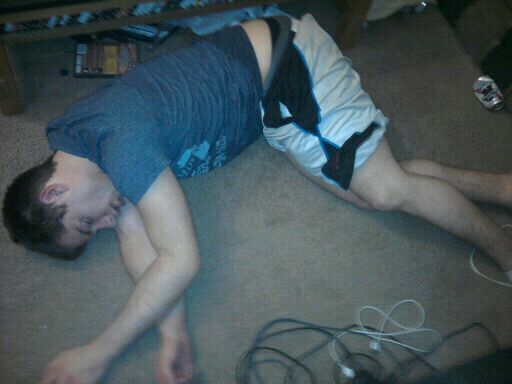 Je záchvatovité onemocnění mozku,  které má celou řadu příčin. 

Mohou onemocnět:
   děti 
   dospělí
Druhů epilepsie a typů záchvatů je několik.
http://commons.wikimedia.org/wiki/File:Recovery_Position.JPG
Záchvat může vyvolat např.:
   blikavé světlo (televize, počítač, vánoční řetězy)
   hluboké dýchání
   alkohol i jeho výpary
   drogy
Příznaky:

   u malého počtu nemocných předchází záchvatu stav zvaný aura
	•   světelně barevné obrazce
	•   slyšení zvonů
	•   cítění pachů a vůní
   nemocný padá náhle k zemi, někdy i s výkřikem
   po pádu následují kroutivé a škubavé křeče postihující obličej,     končetiny a celé tělo
   zornice jsou rozšířené a nereagují na světlo
   dýchání je hlasité, chrčivé a s rozvojem křečí nastává krátká zástava      dechu, po které se dýchání obnoví
   z úst vytéká velké množství slin, často jsou po pokousání jazyka krvavé
   časté je pomočení, pokálení
   po několika minutách odeznívá záchvat křečí, ale bezvědomí ještě     přetrvává
   postižený se nakonec probouzí a po nedlouho trvající zmatenosti se    vrací  k plnému vědomí
Pozor, křeče nemusí být vždy důsledkem epilepsie, mohou je způsobit i jiné nemoci!
Mohou být vyvolány i zplodinami hoření (garáž, kuchyň, koupelna – nutno otevřít okno a volat lékaře)
ú
Sledujte pozorně video a odpovězte na tyto otázky:
Jaký je průběh záchvatu?
Co dělá zachránce v průběhu záchvatu?
Co dělá zachránce po odeznění záchvatu?
Video 1,50minut
http://ppp.zshk.cz/vyuka/epilepsie.aspx
Odpovědi:
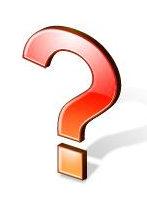 Jaký je průběh záchvatu?
   pád na zem
   křeče 
   zvýšená tvorba slin
   po odeznění záchvatu  nemocný obvykle usíná
   na záchvat si nepamatuje

Co dělá zachránce při záchvatu?
   ochrana  nemocného před poraněním
   kontrola dýchání
   nesmí nemocného opustit
   volá 155 
   sleduje, jak trvá záchvat dlouho
http://office.microsoft.com/cs-cz/images/results.aspx?qu=otazn%C3%ADk&ex=1#ai:MC900434859|
Co dělá zachránce po odeznění záchvatu?
   celkové vyšetření nemocného
   vyčištění dutiny ústní
   zkontroluje poranění 
   zkontroluje vitální funkce 
	•  vědomí 	
	•  dýchání
   uloží nemocného do stabilizované polohy
   zajistí teplotní komfort
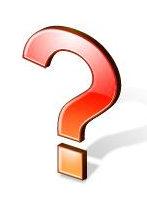 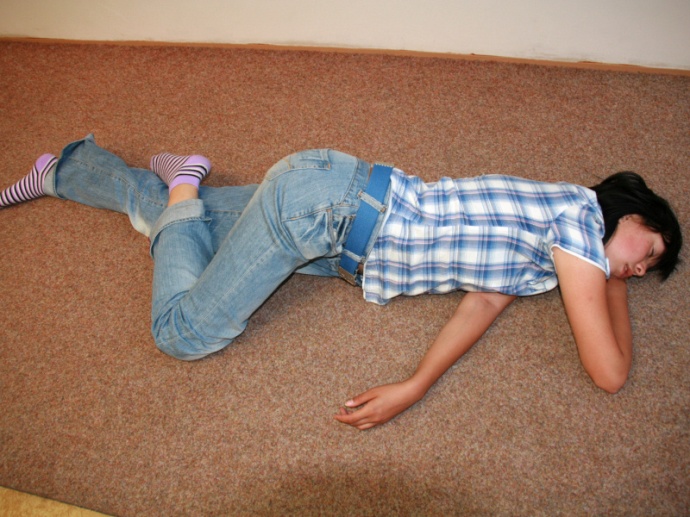 http://office.microsoft.com/cs-cz/images/results.aspx?qu=otazn%C3%ADk&ex=1#ai:MC900434859|
http://ppp.zshk.cz/vyuka/polohovani-ranenych.aspx
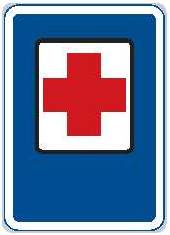 První pomoc


   nebránit pádu na zem, pouze jej zmírnit
   odstranit z dosahu  zraňující předměty 
   uvolnit oděv kolem krku a měkce podložit     hlavu – chránit tak před poraněním
   nebránit křečovým pohybům při záchvatu, nezalehávat
   nerozevírat ústa, nevkládat nic mezi zuby
   čekat, až záchvat pomine  – obvykle brzy (cca do 5 minut)
   po odeznění křečí vyndat vše z pod hlavy, vytřít ústa a zkontrolovat    dýchání
   při přetrvávajícím bezvědomí zotavovací poloha, přikrýt
   při poranění nebo trvajícím bezvědomí volat záchrannou službu
http://commons.wikimedia.org/wiki/File:CZ-IJ03_Prvn%C3%AD_pomoc.jpg
ú
Práce s internetem
Čas: 5 minut
Vyhledejte na internetu informace o pomoci lidem s epilepsií.
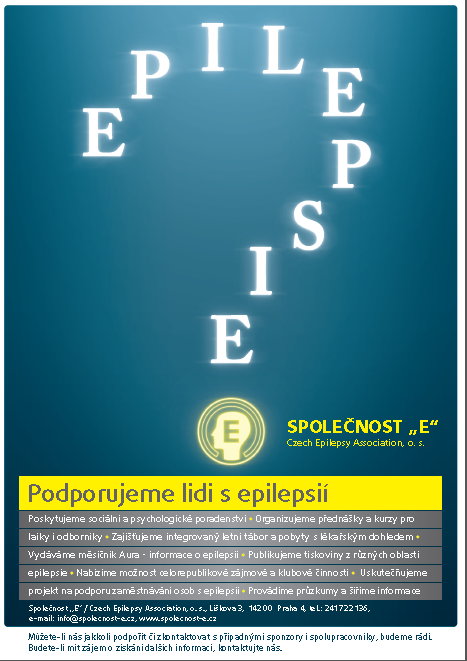 http://www.spolecnost-e.cz/
http:// www.epistop.cz
http://www.epilepsie.cz/
http://www.diana.czweb.org/
Zdroje:
http://www.spolecnost-e.cz/
Beránková, M. - Fleková, A. – Holzhauserová, B.: První pomoc. Praha, Informatorium 2007.
Zemanová, J.: První pomoc pro učitele ZŠ a SŠ. Ostrava 2006.
Janda, F.,Valta, V.: Zdravověda pro učební obor Kadeřník. Praha, Informatorium 2004.